Whoopsies, Graphing Edition
Math
Which is right and which is wrong? Why?
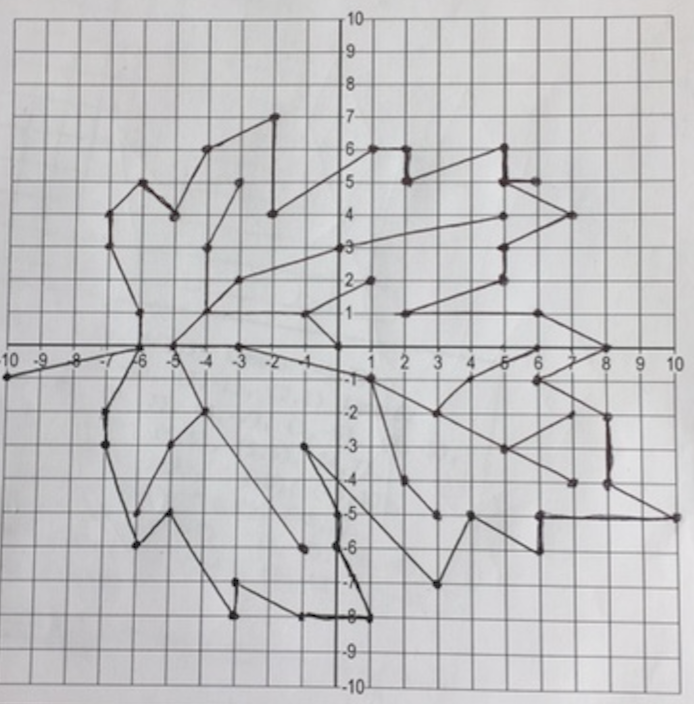 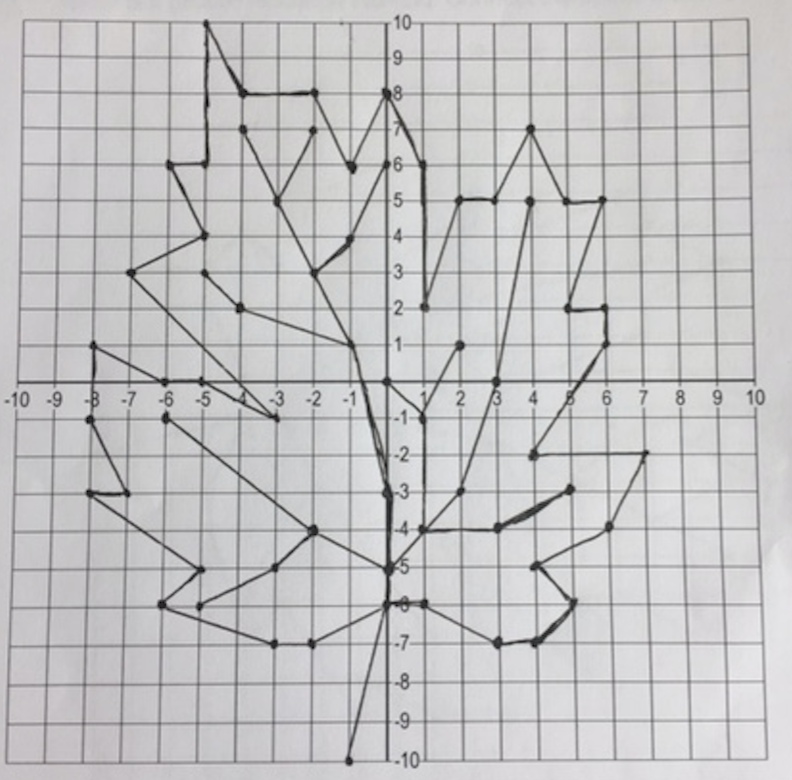 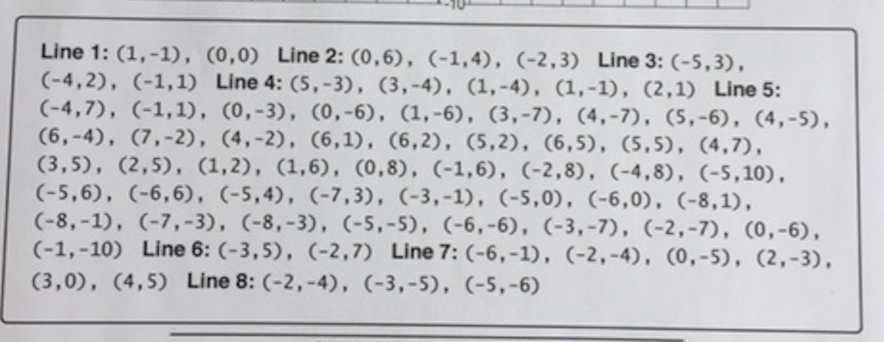